Kinder haben das Recht, dass ihr Privatleben und ihre Würde geachtet werden.
Kinder haben RechteDie UN-Kinderrechte kennen lernen und verstehen
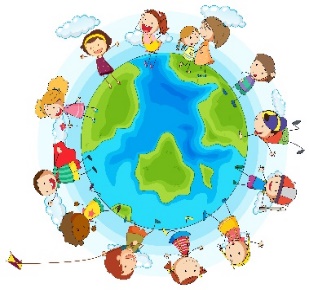 vecteezy.com
Bastelanleitung: Türschild






.
Was bedeutet dieses UN-Kinderrecht?
Jedes Kind hat das Recht,- auf eine eigene Identität, auf seinen   Namen- dass es wertschätzend behandelt wird- dass seine Privatsphäre geachtet und  geschützt wird 
- auf gute Geheimnisse

   Manchmal dürfen sich Erwachsene     allerdings schon in unsere Privatsphäre   einmischen.    Denn sie müssen uns beschützen.
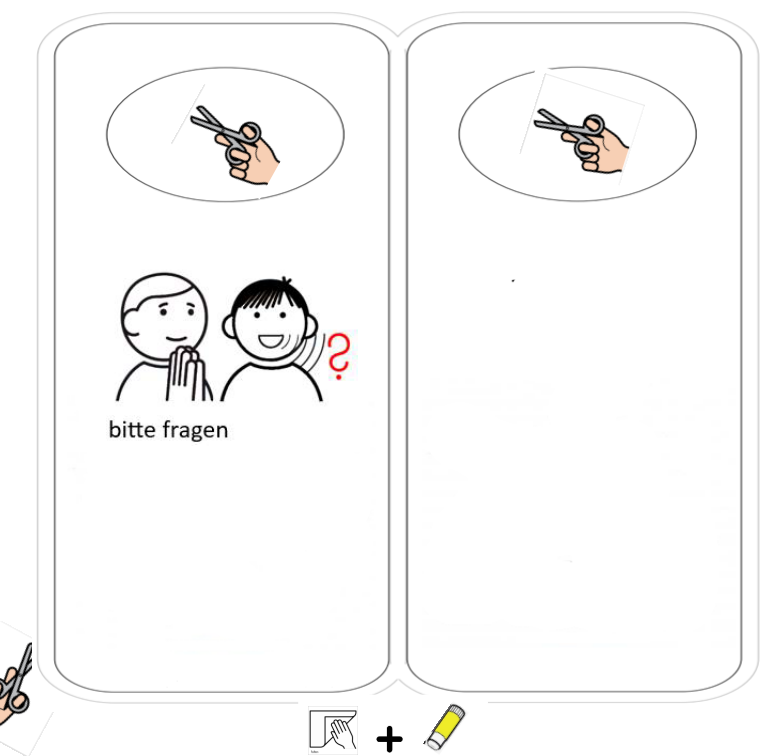 In unseren Kitas - achten wir die Identität des Kindes und sprechen es  mit seinen Namen an. Dabei achten wir auf die  richtige Aussprache.   Wir achten die Muttersprache des Kindes.- achten wir darauf die individuellen Grenzen des   Kindes nicht zu überschreiten, z.B. nicht über den  Kopf streicheln oder ungefragt auf den Schoß  nehmen- schützen wir die Intimsphäre des Kindes beim   Toilettengang oder den Wickeln- sind gute Geheimnisse erlaubt. Wir sensibilisieren  die Kinder, dass es gute und schlechte Geheimnisse  gibt.
Recht auf Identität 
                     
                  
                   
                     Artikel 8                   
UN-Kinderrechtskonvention
 Deine Geheimnisse

                          
                              Artikel 16                          
UN-Kinderrechtskonvention



Youtube-Kanal „KindgeRECHT“
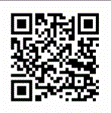 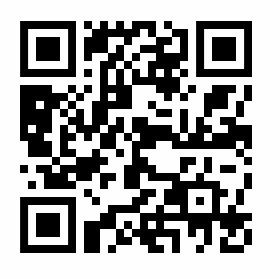 Für alle, die noch mehr zu den UN-Kinderrechten wissen möchten:
https://www.kindersache.de/bereiche/kinderrechte/un-kinderrechtskonvention
Diese Seite wurde gestaltet von Kindertagesstätte Metzen Tannen  05682/808 170